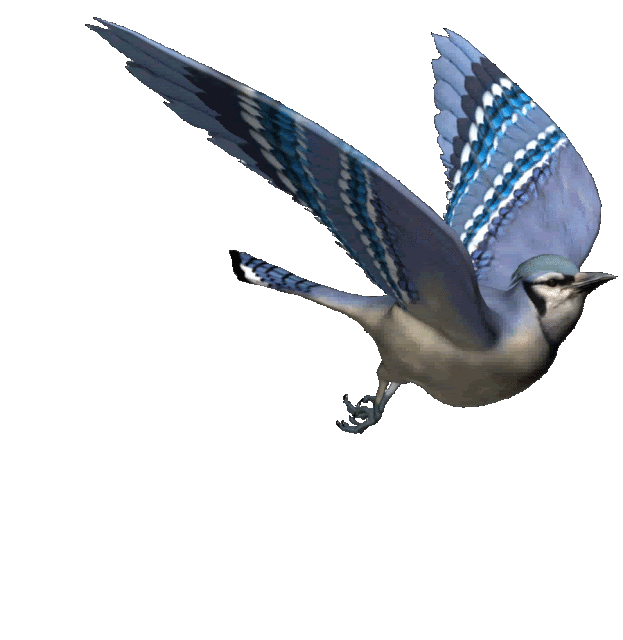 Les je domov pro zvířata
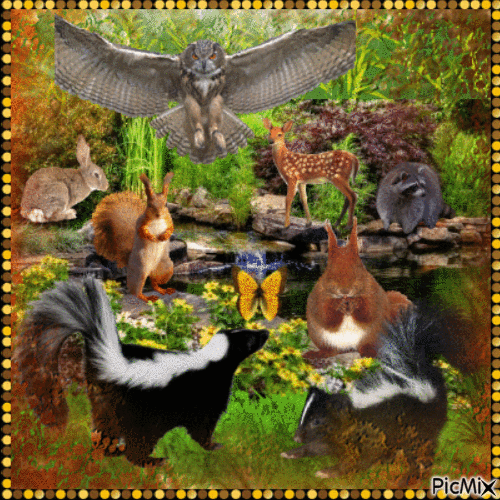 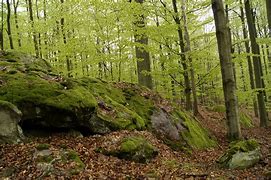 MRAVENEC
Unese až padesátinásobek své hmotnosti
Je velký 2-5mm
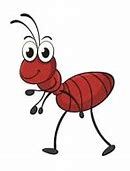 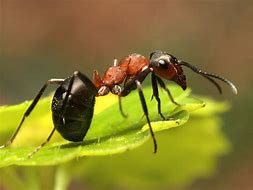 Jelen
V létě samcům narůstá paroží
S věkem samce se zvětšuje jeho hříva i velikost paroží
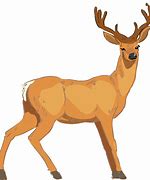 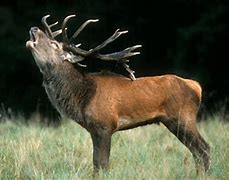 Fialka
Je 10-15cm vysoká rostlina
Kvete v březnu až v dubnu
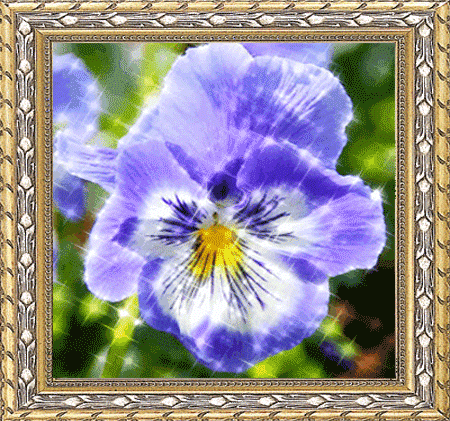 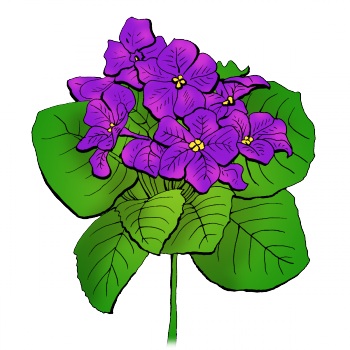 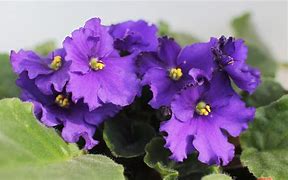 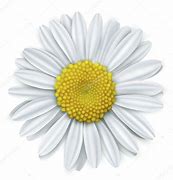 SEDMIKRÁSKA
Je malý rod asi 10-15 druhů rostlin
Má léčivé účinky
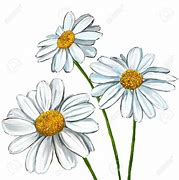 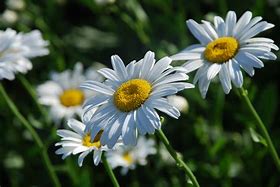 Sova
Většina představuje noční tvory
Je velká 13-70cm
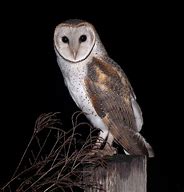 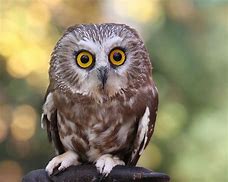 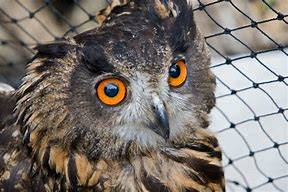